Metabolic DiseasesLesson 5.1
Evaluating nutritional claims
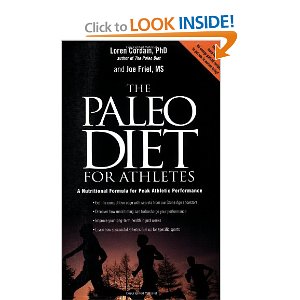 Do Now
How can you apply what you have learned in this module to your own life?
Project Topics: Diets and Supplements
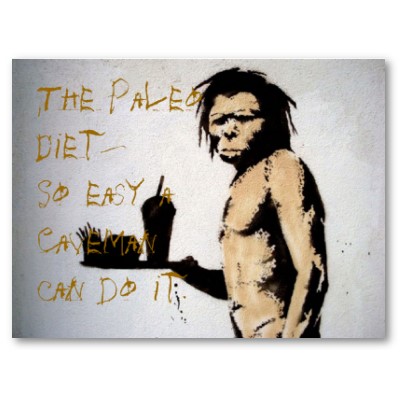 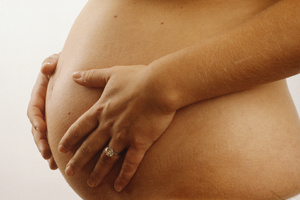 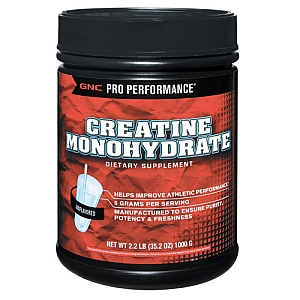 Pregnancy: 
Do and don'ts
Muscle building 
supplements
Paleo diet
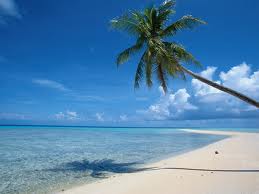 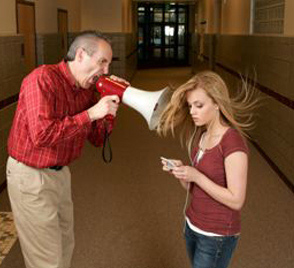 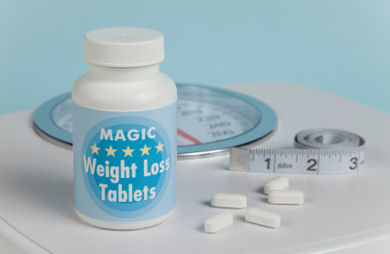 South Beach diet
Adolescents: 
Do and don'ts
Weight loss
 supplements
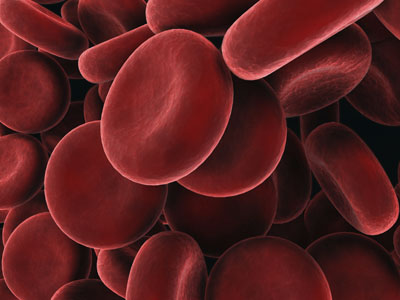 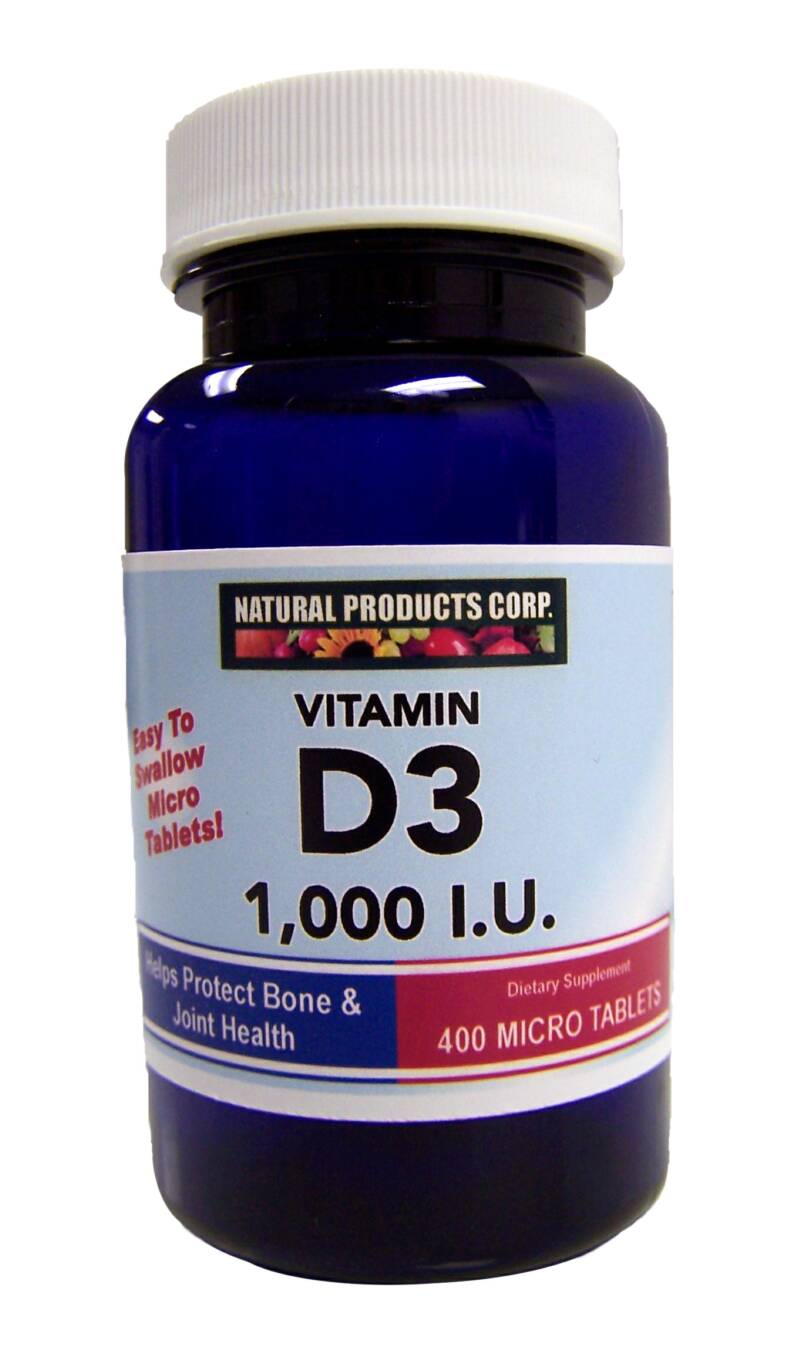 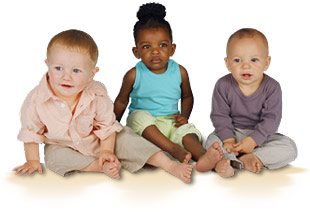 Other dietary 
supplements
Infants: 
Do and don'ts
Blood type diet
What should you consider when evaluating a claim?
For example – 

“Omega 3 fatty acids prevent heart disease!”

Do they? 

What information do you 
need to make this claim?
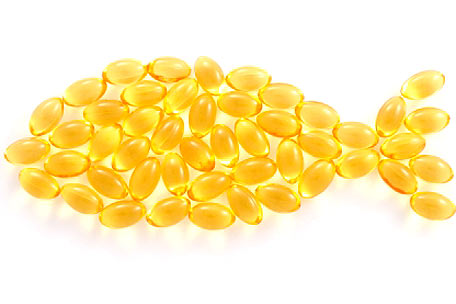 Activity: 
Design a checklist you can use to evaluate nutritional claims and recommendations
Break into your final project groups
Use your final project topic to form your checklist
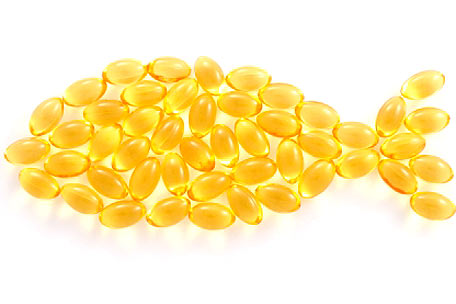 Wrap Up
Present your checklist to the class!
Homework
Use the Lesson 5.1 Homework Worksheet to practice searching for content online.